Team
CEO
COO
CFO
CTO
Problem
Struggle to find the right fit for the clothing, especially formal suits and ethnic wear
Too much time required to look for the right fabric and design
Lack of personalized experience at the stores
Lack of proximity to the fabric stores
Talented designers and tailors relatively new in the market, struggle to find a steady stream of clients
Solution
We bring the boutique experience to the user’s home
Customers can directly request custom designs to the designer chosen by them
Browsable options for the clothing designs on the app
Bring home a fabric chart to choose from a variety of options
Connect the customers with a curated network of freelance designers and tailors
Product
Business Model
Customer Segment
Revenue Streams
Upper middle class Women
Custom Ethnic Clothes Sale
Upper middle class Men
Tailor Service
Working Professionals
Fashion Designer Consultancy
Market Size
(In India in terms of total people)
15
Million
3
Million
0.4
Million
Total Addressable Market
Serviceable Addressable Market
Serviceable Obtainable Market
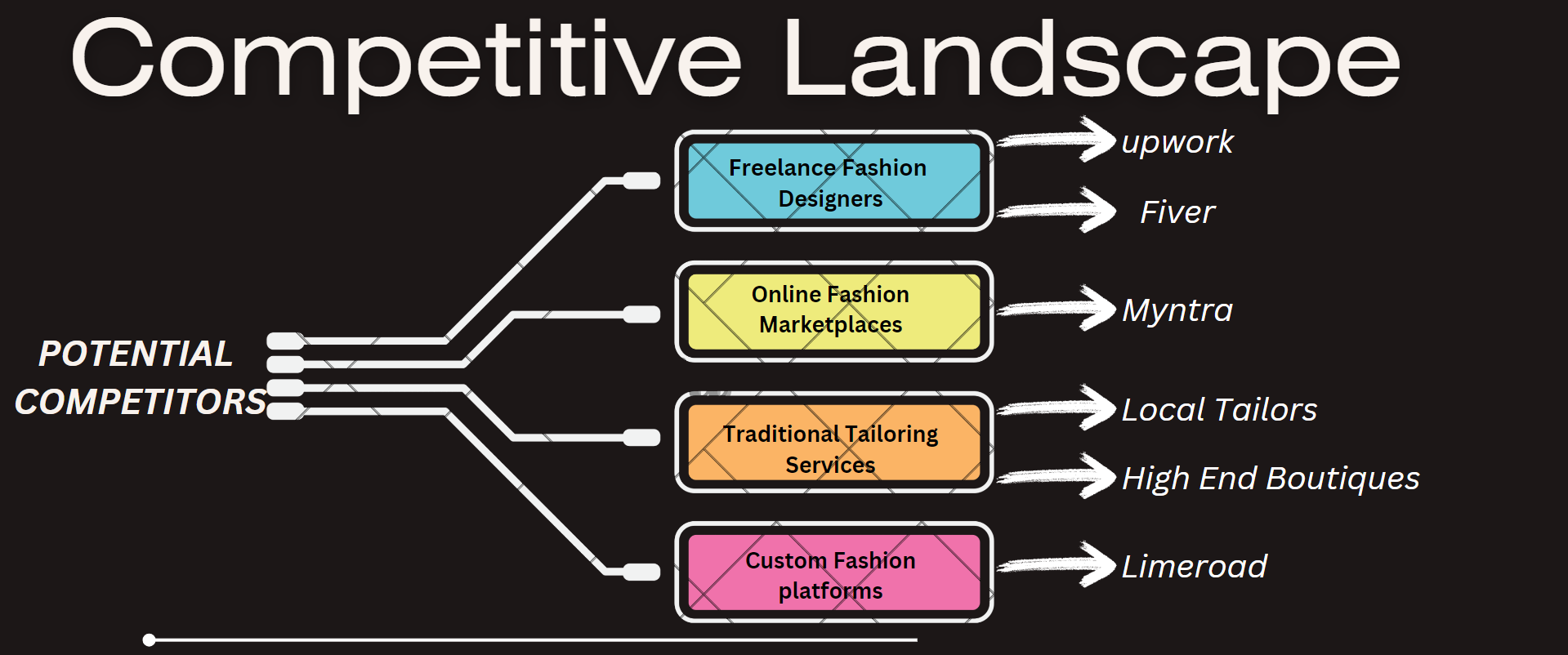 Competitive Landscape
upwork
Fiver
Myntra
POTENTIAL 
COMPETITORS
Local Tailors
High End Boutiques
Limeroad
Unit Economics
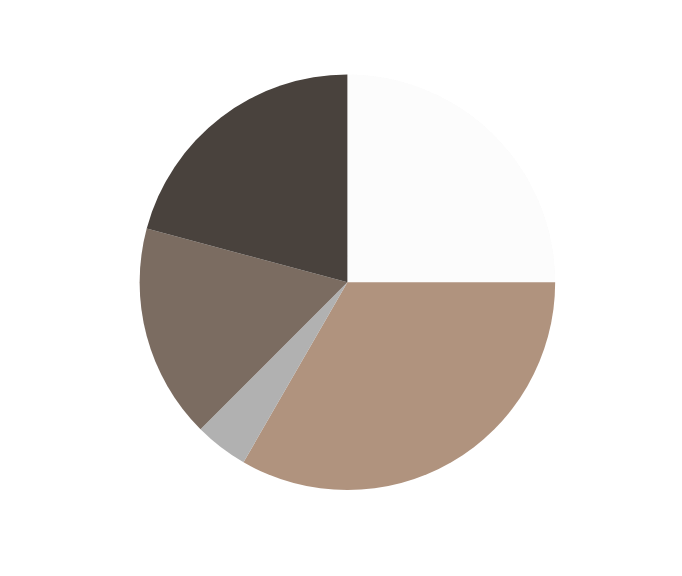 REVENUE PER CUSTOMER ORDER ₹ 2500
Funding
Equity Structure
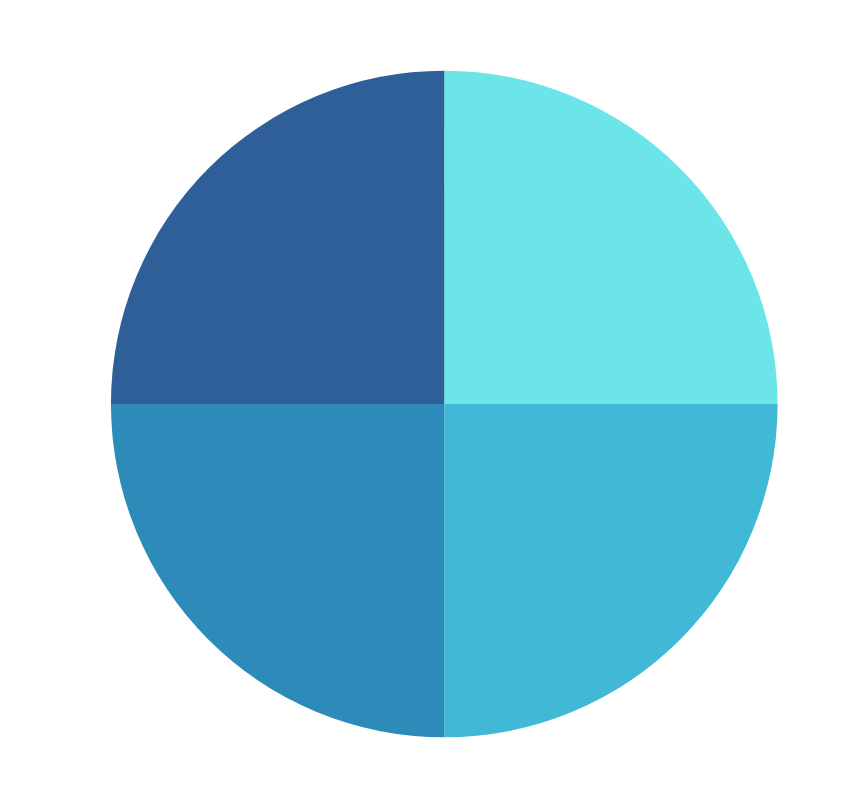 Exit Option
Acquisition:
2.   Franchising
3. IPO Consideration
LimeRoad
Myntra
Meesho
Thank You